Unidad 2: Los Sentidos
Cursos: 1ros Básicos
Profesora: Ángeles Gómez
Semana del 29 de  junio de 2021
Instituto San Lorenzo
Observa las siguientes imágenes:
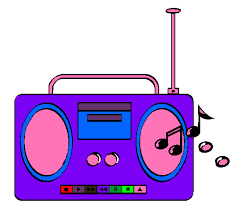 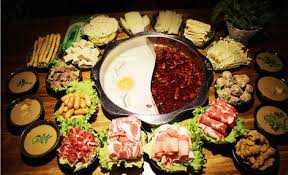 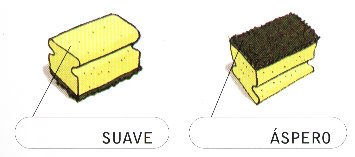 Canción de los sentidos: https://www.youtube.com/watch?v=lF0y3glPWis
Nuestros sentidos
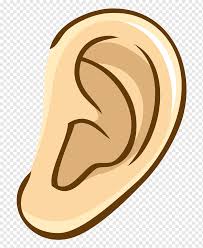 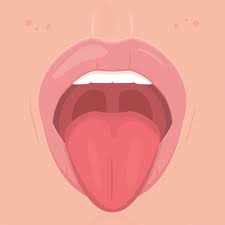 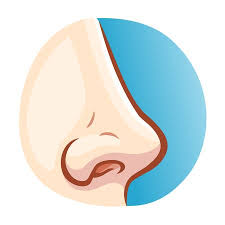 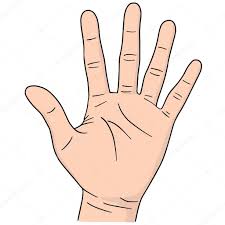 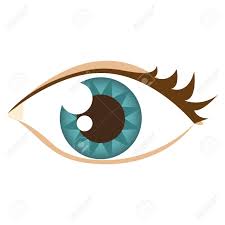 ¿Cuáles son mis sentidos?
Los sentidos son 5:
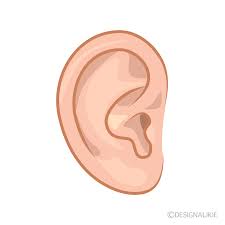 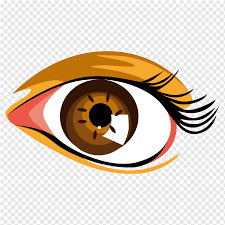 Vista
Audición
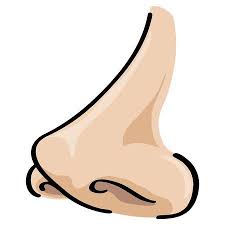 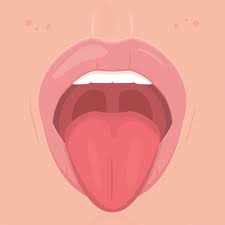 Olfato
Gusto
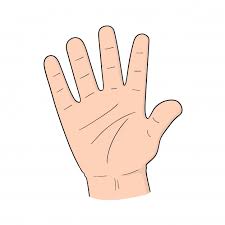 Tacto
¿Cuándo uso mi vista?
La visión es el sentido que te permite ver el mundo que te rodea.
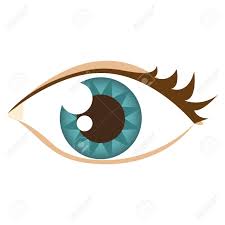 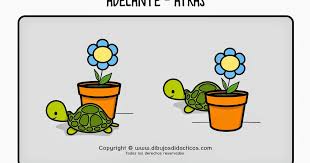 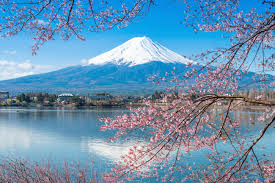 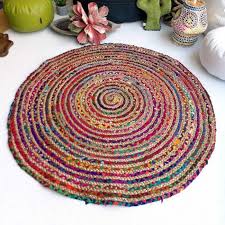 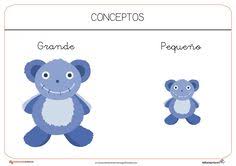 ¿Cuándo uso mis oídos?
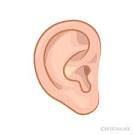 El oído es el órgano encargado del sentido de la audición .
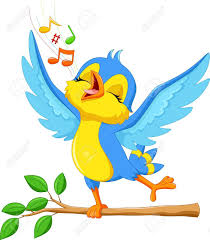 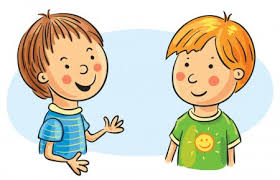 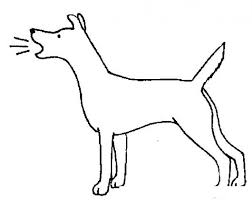 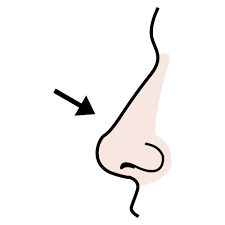 ¿Cuándo uso mi nariz?
El órgano encargado del sentido del olfato se encuentra en nuestra nariz.
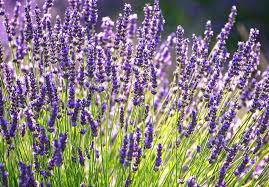 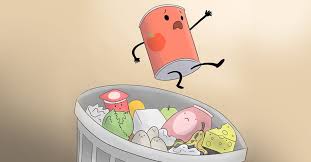 ¿Cuándo uso mi lengua?
La lengua es el órgano encargado del gusto.
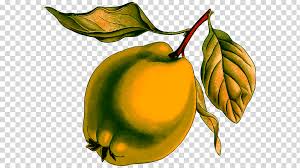 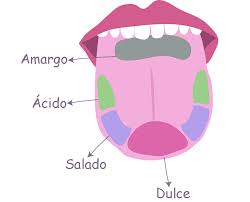 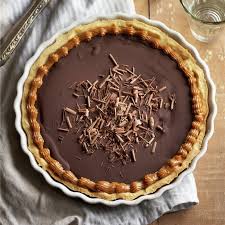 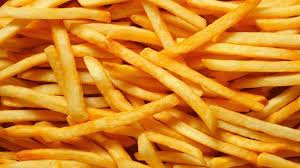 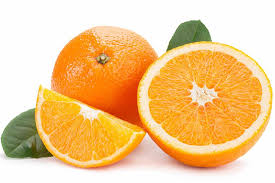 ¿Cuándo uso mi piel?
La piel es el órgano más extenso de nuestro cuerpo.
El órgano encargado del sentido del tacto es la piel, la identificaremos con una mano debido que con la mano tomamos objetos.
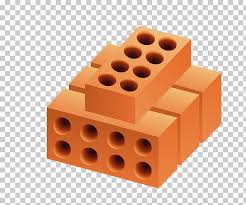 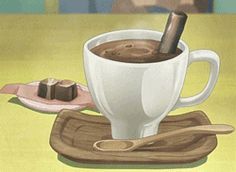 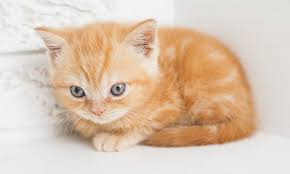 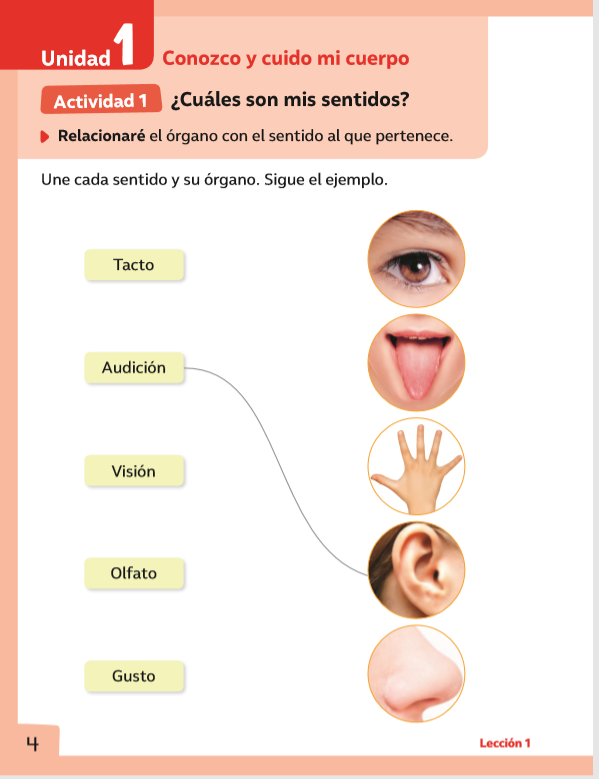 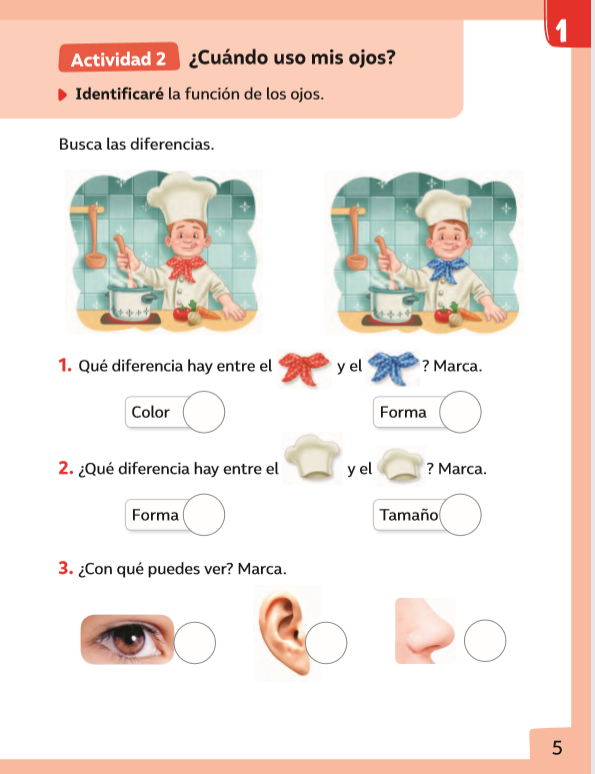 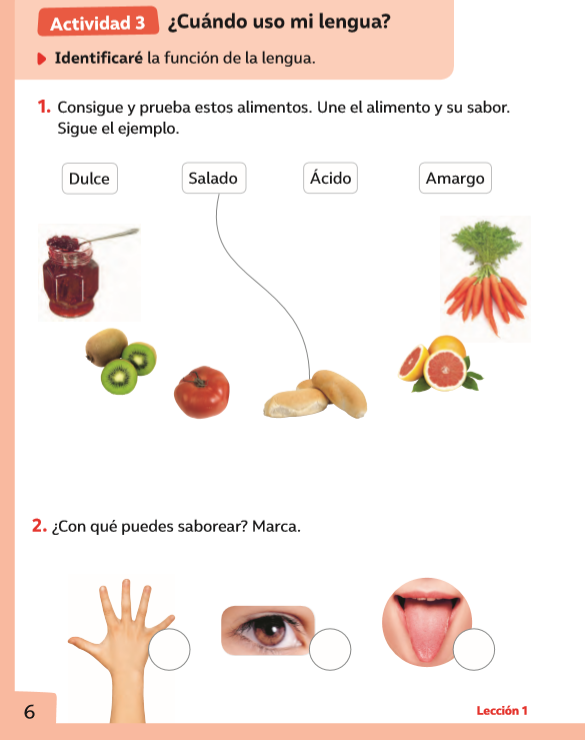